«Огород. Овощи»Задания по лексической теме.
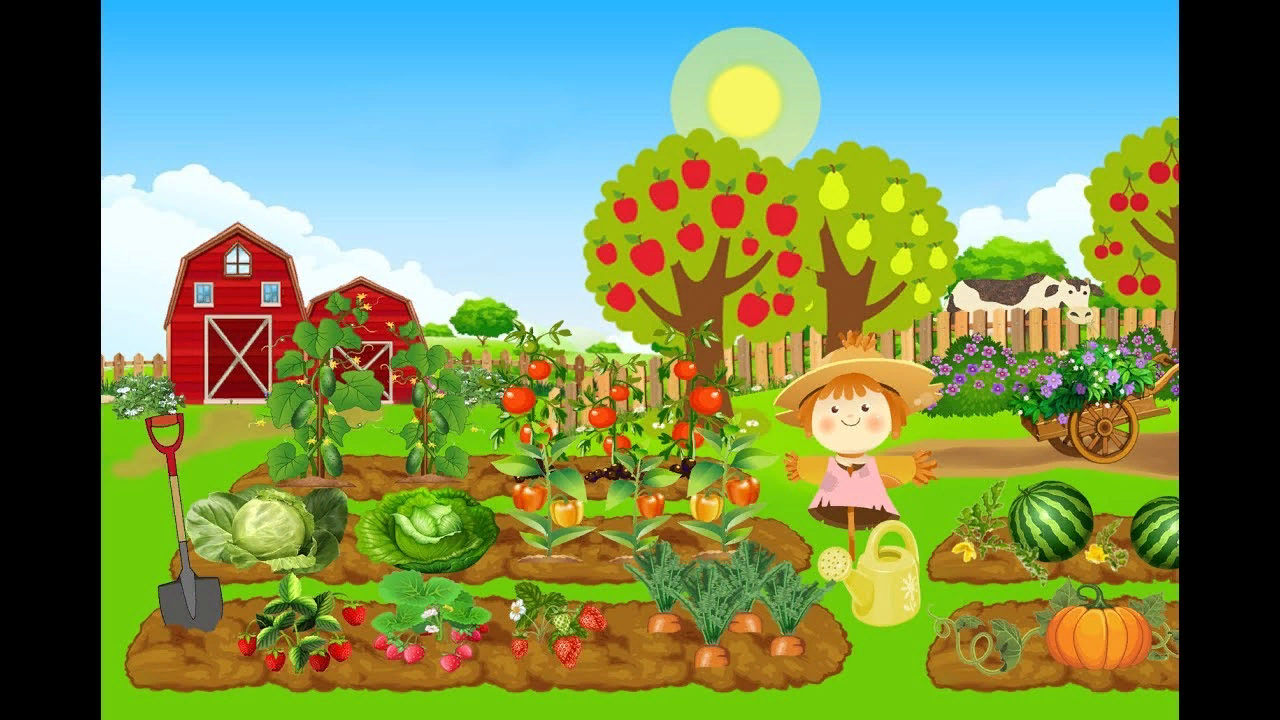 Назови овощи, какие ты знаешь
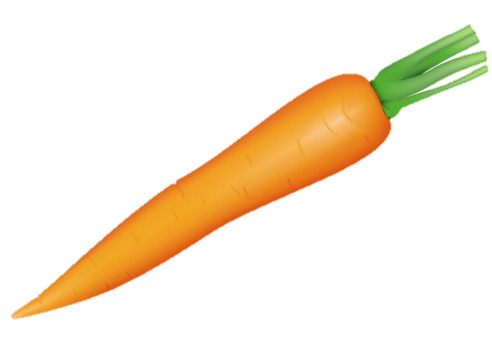 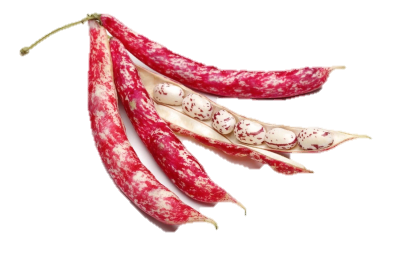 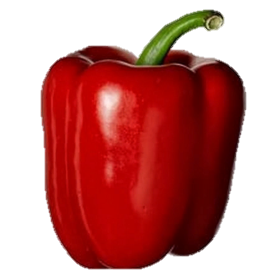 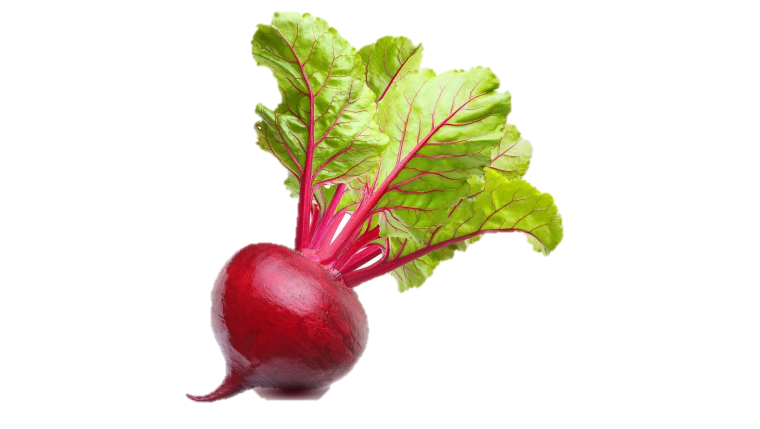 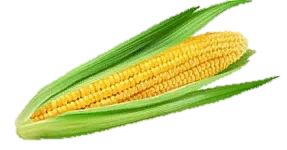 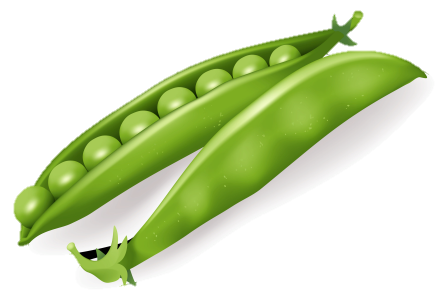 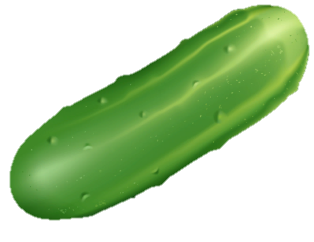 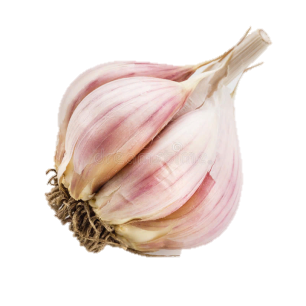 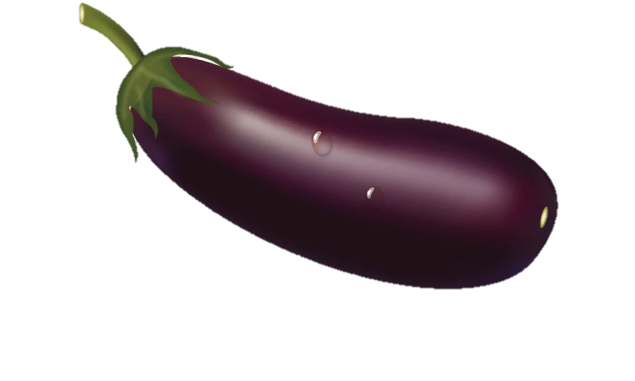 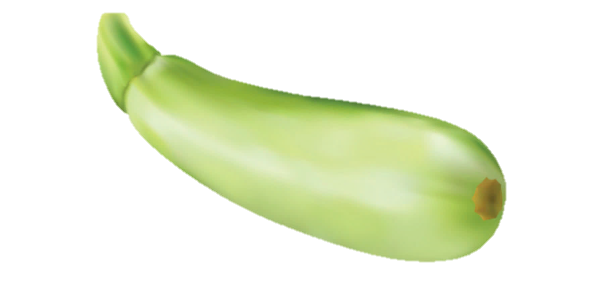 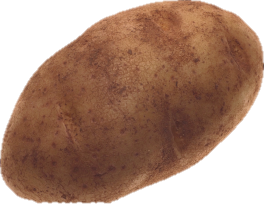 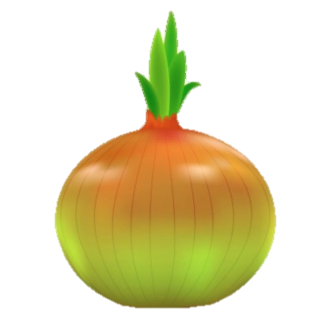 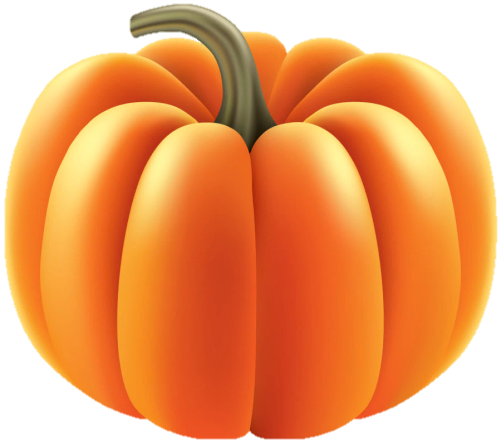 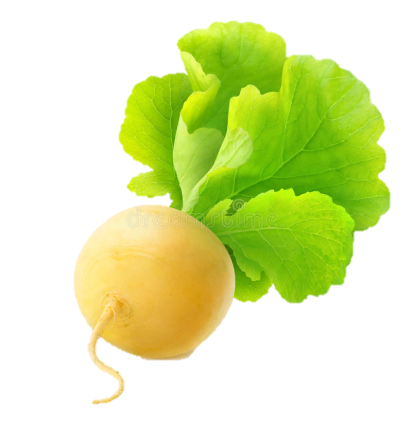 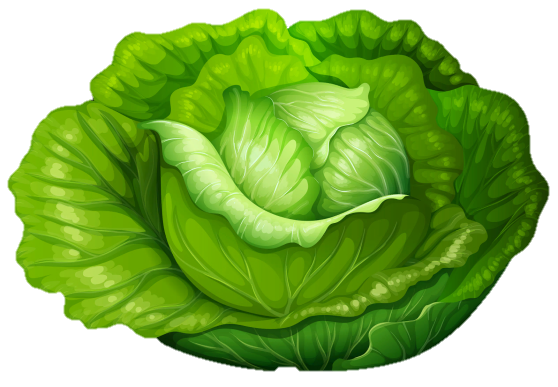 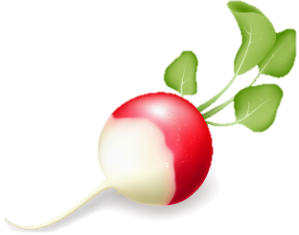 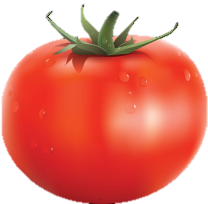 Как растут овощи?
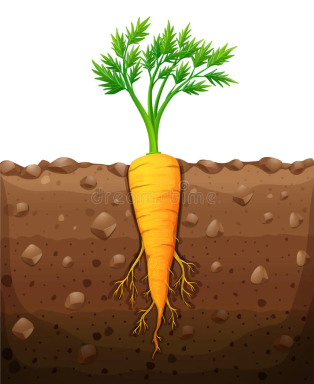 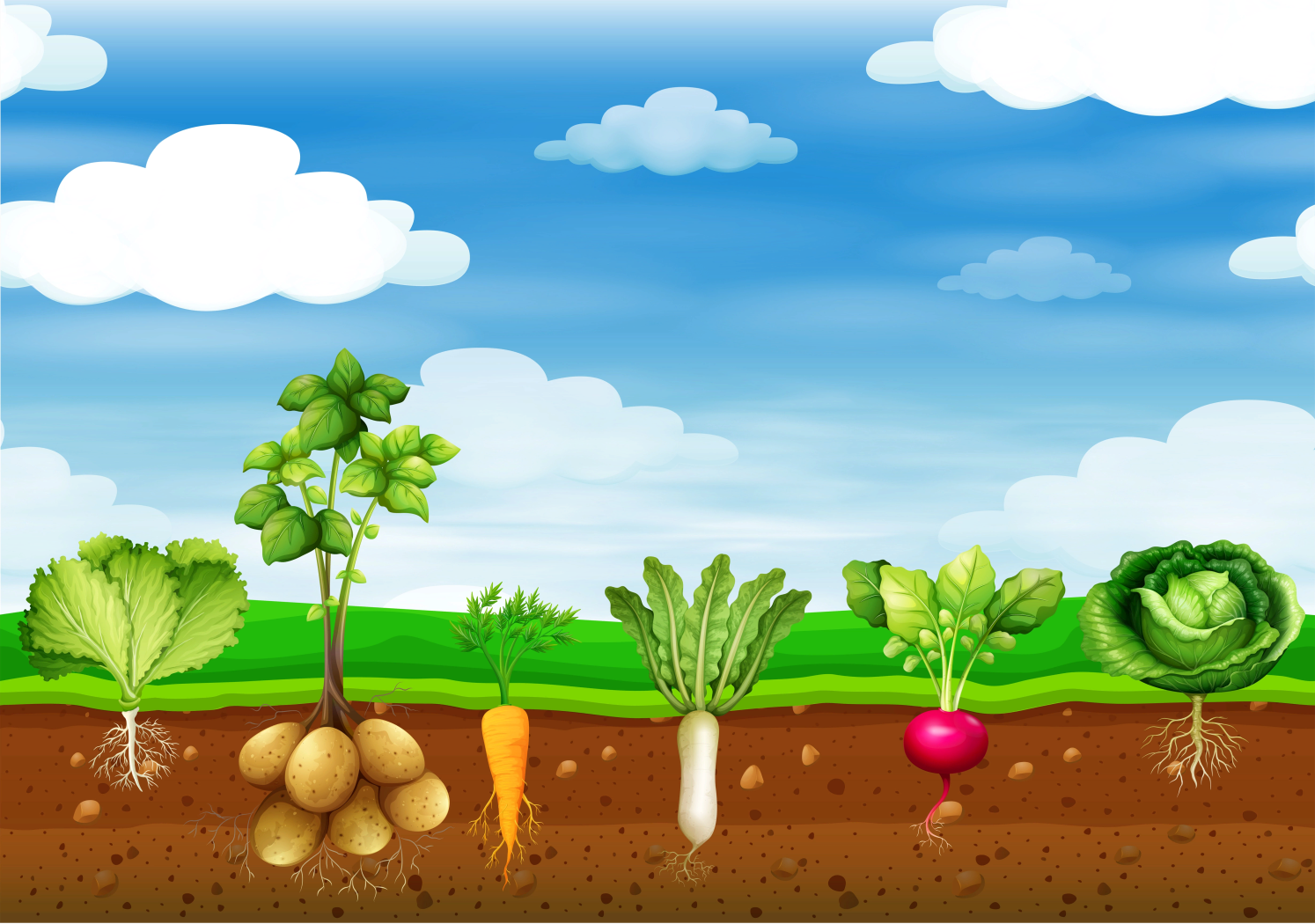 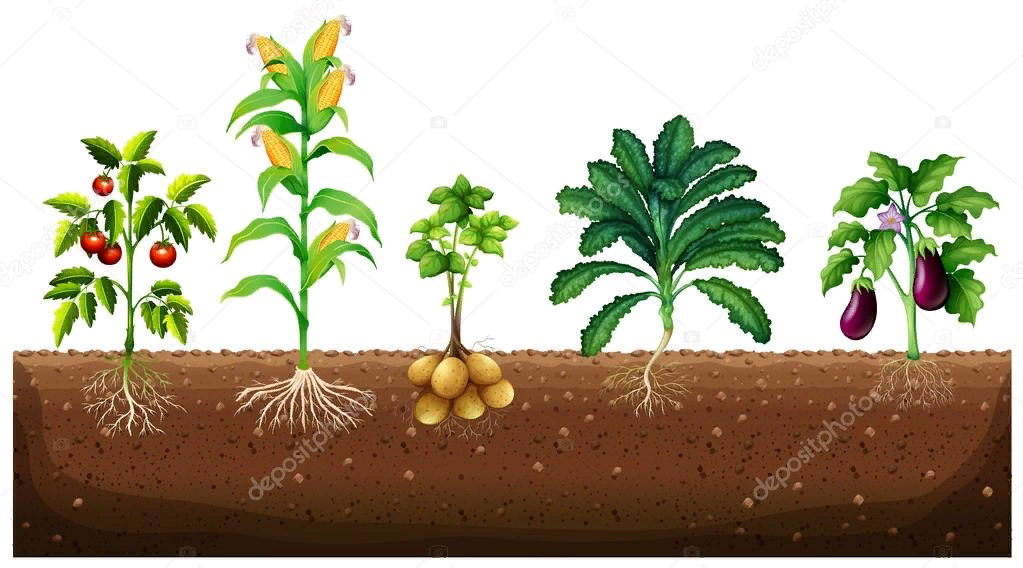 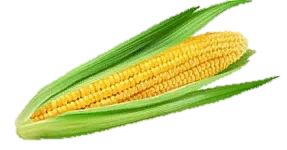 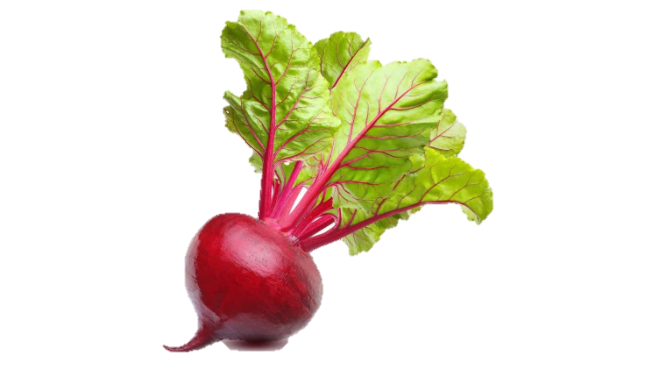 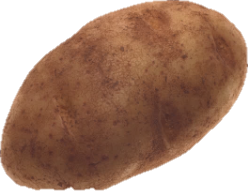 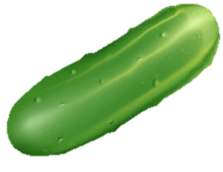 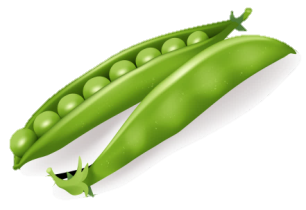 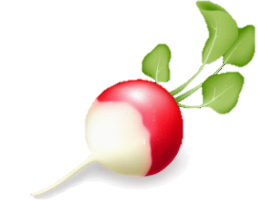 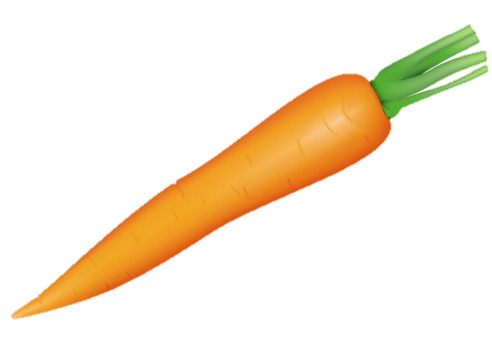 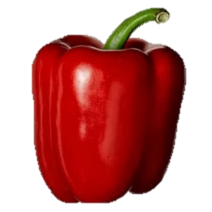 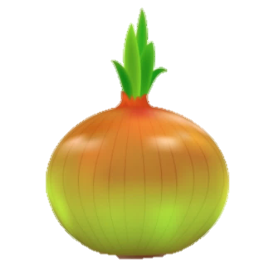 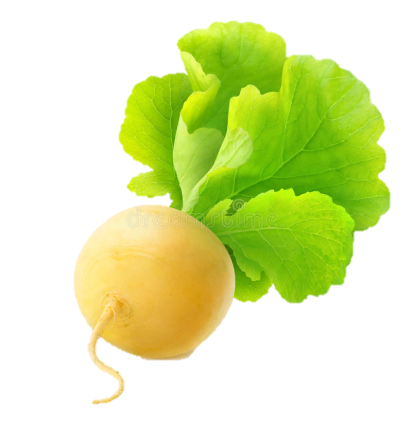 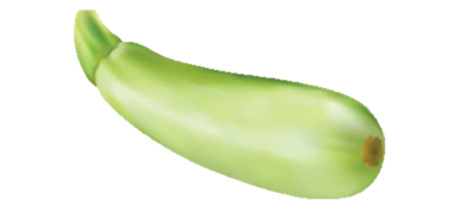 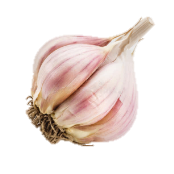 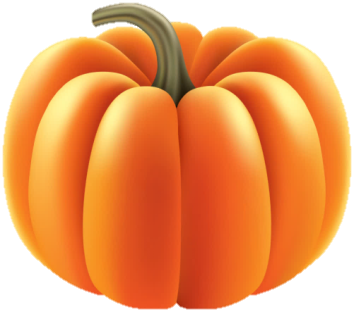 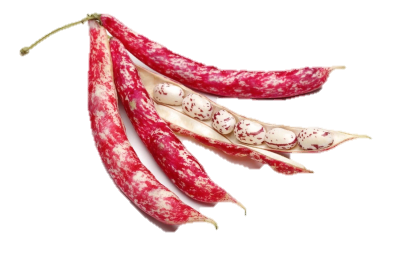 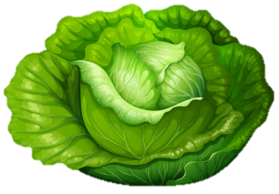 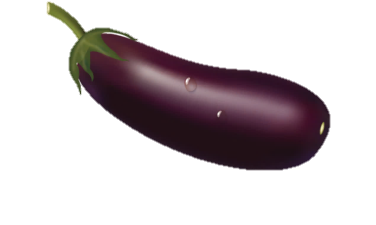 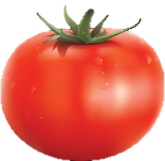 Назови овощи, какие выкапывают, срывают, срезают или вырывают
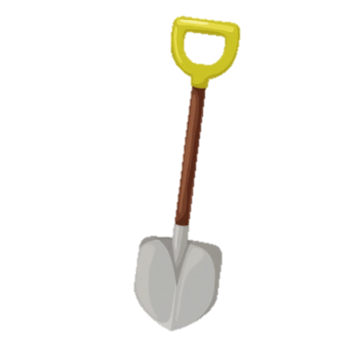 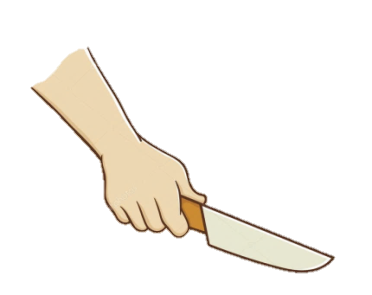 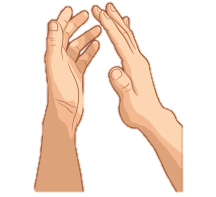 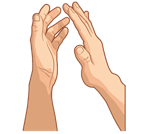 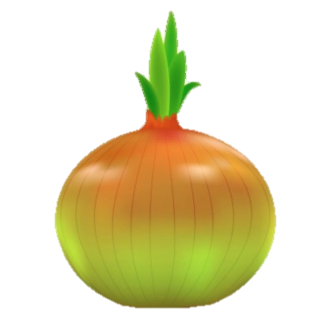 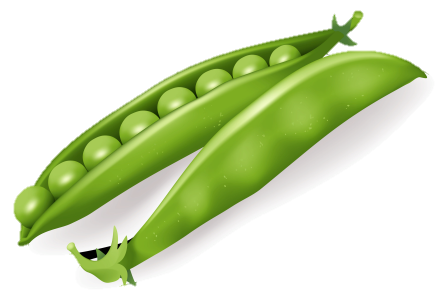 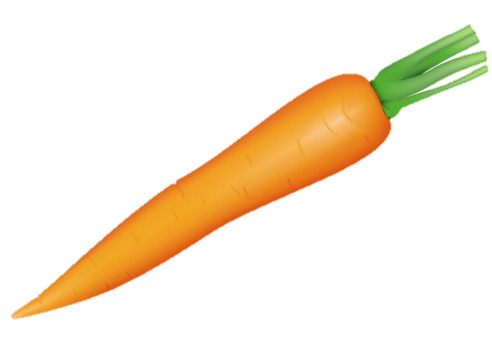 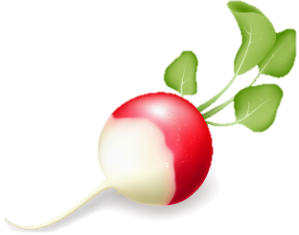 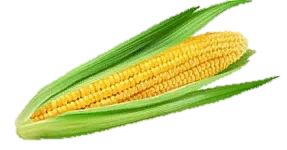 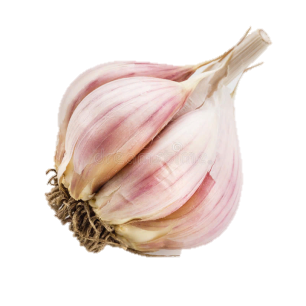 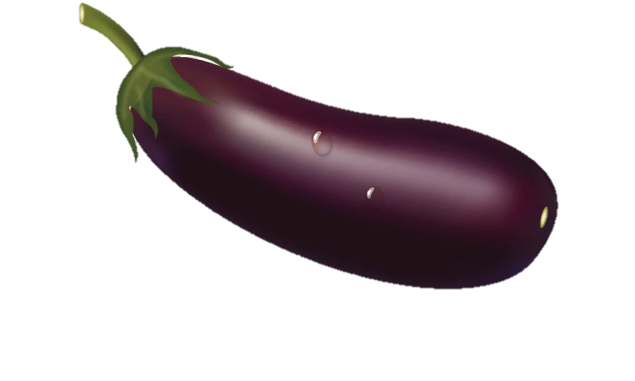 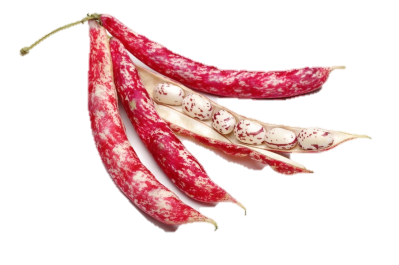 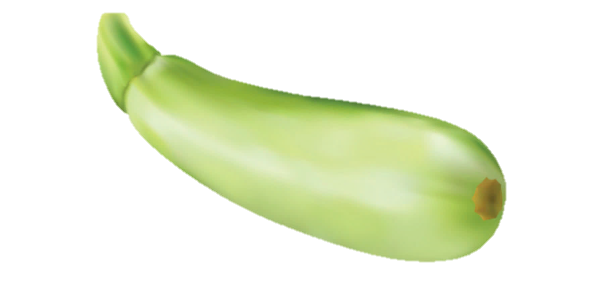 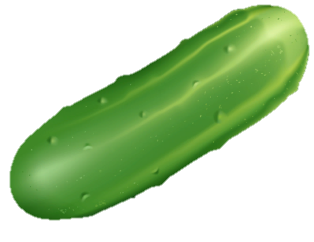 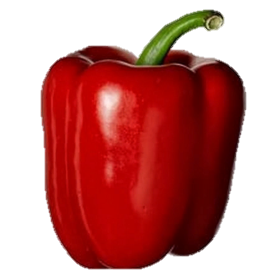 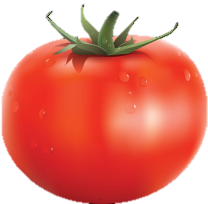 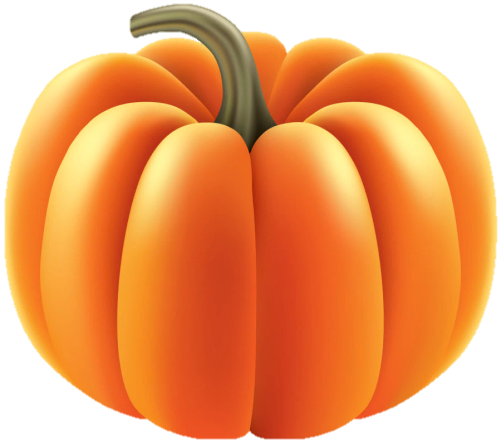 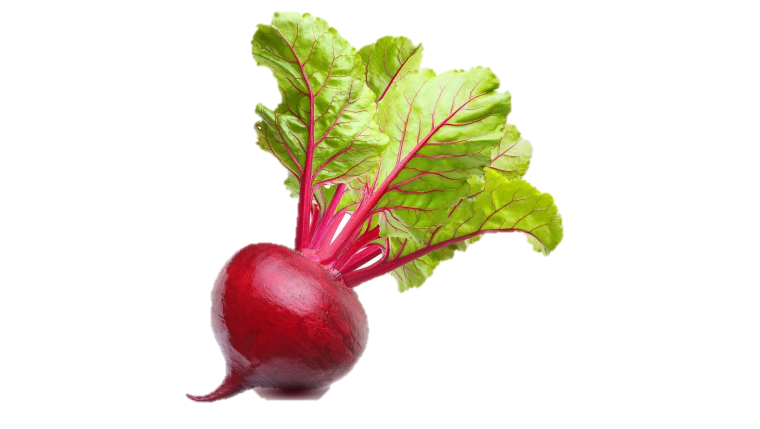 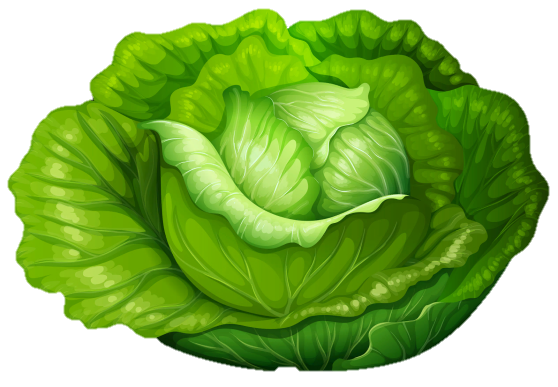 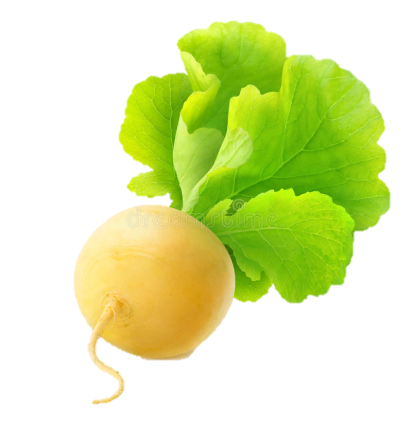 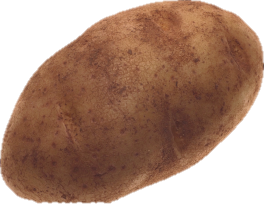 «Один – много»
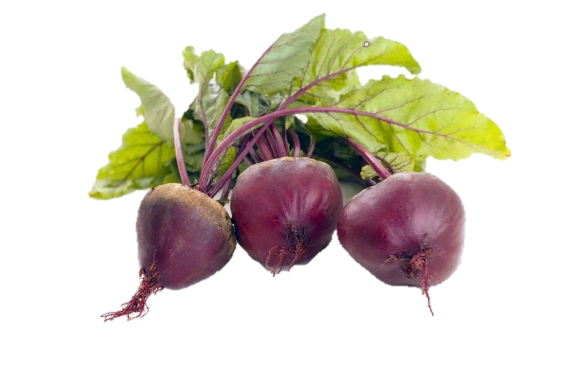 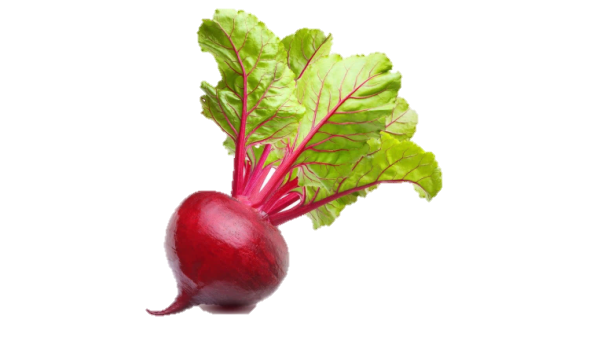 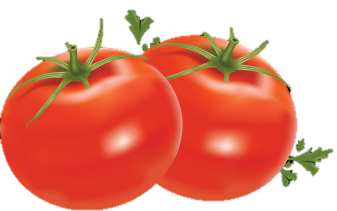 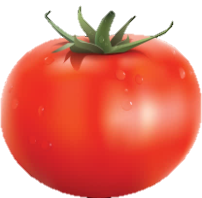 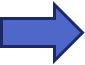 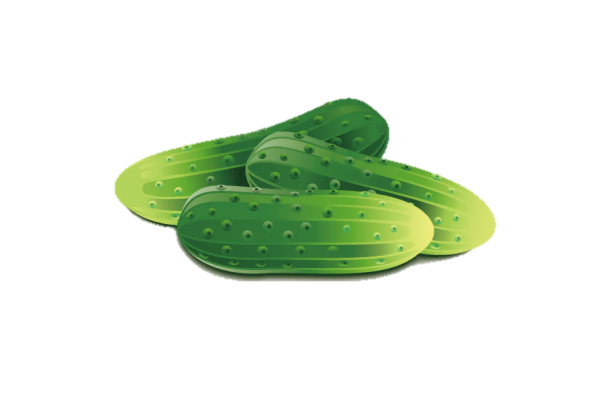 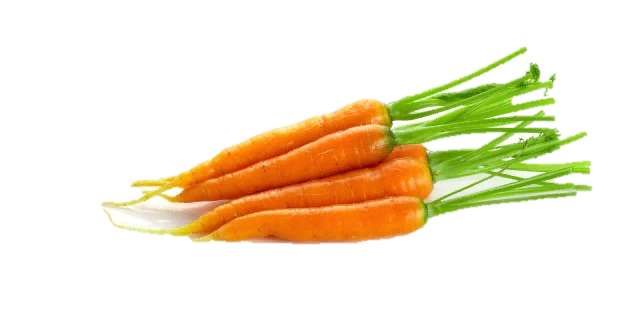 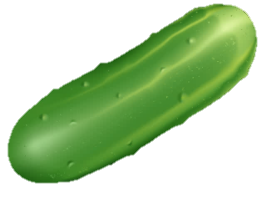 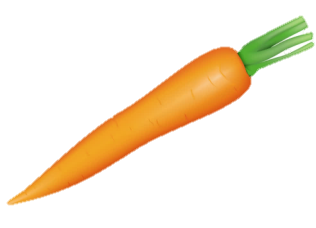 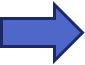 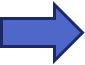 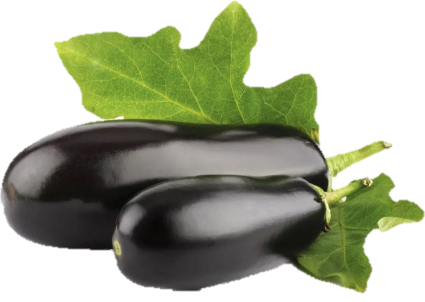 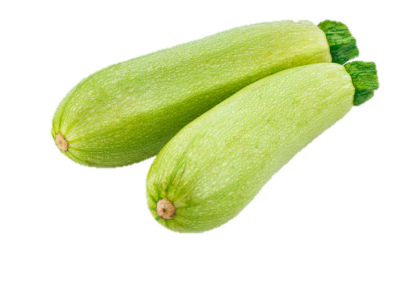 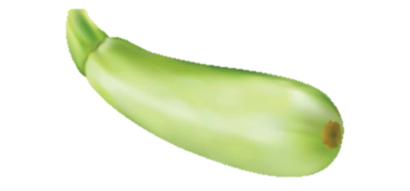 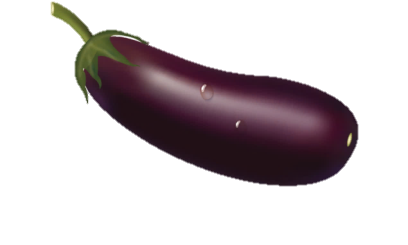 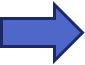 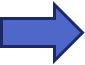 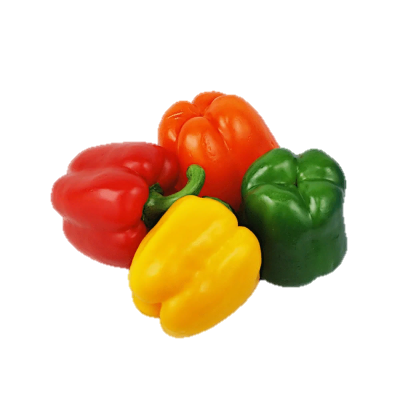 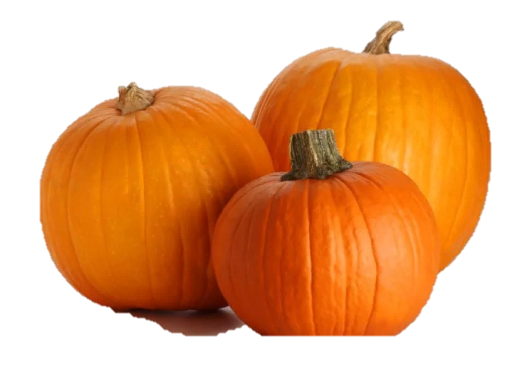 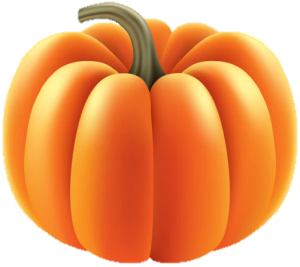 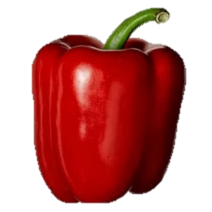 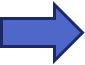 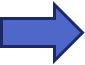 «Что можно приготовить из овощей?»
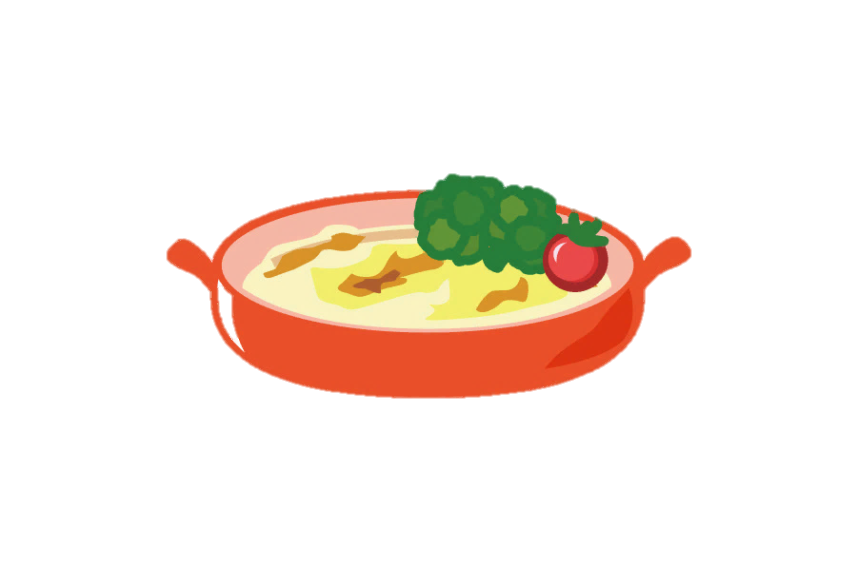 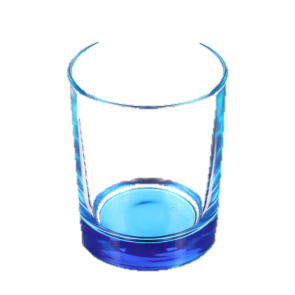 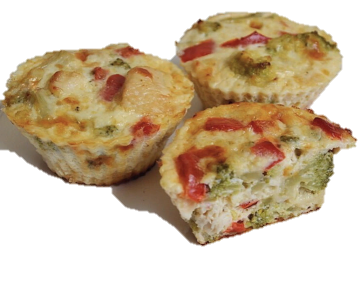 Суфле
Сок
Запеканка
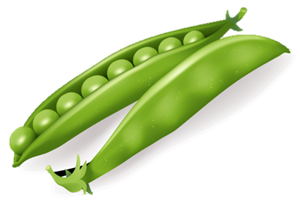 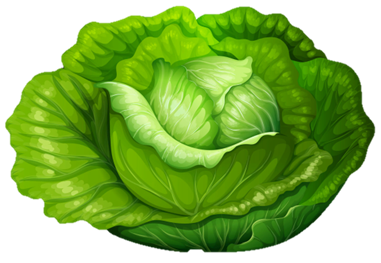 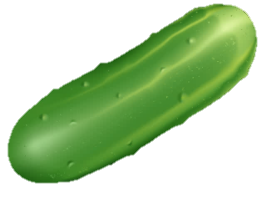 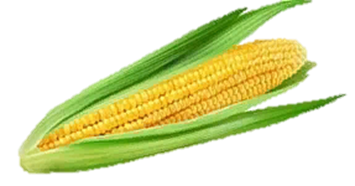 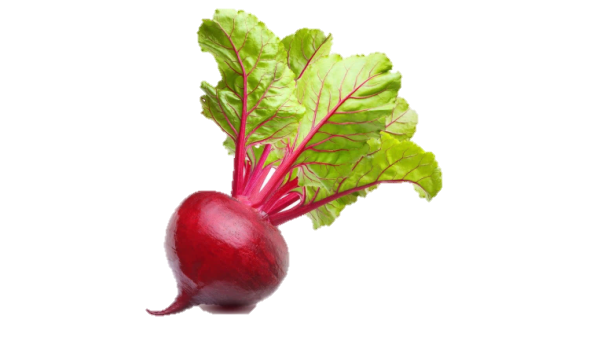 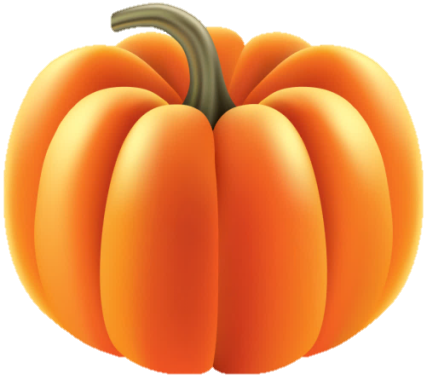 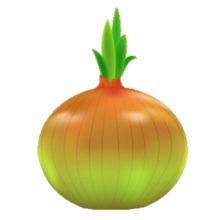 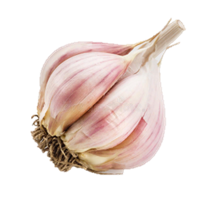 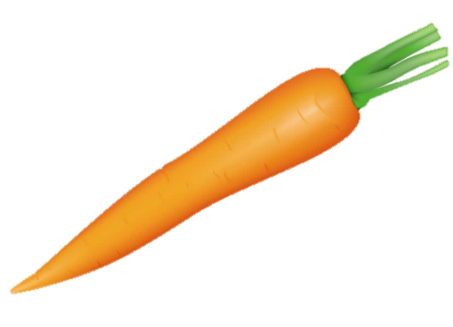 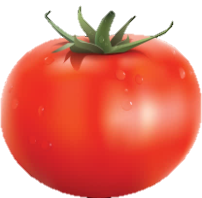 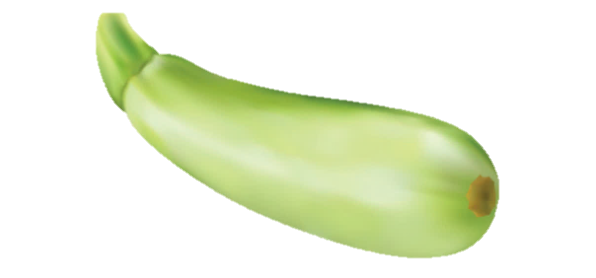 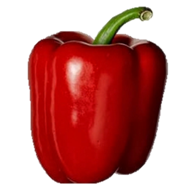 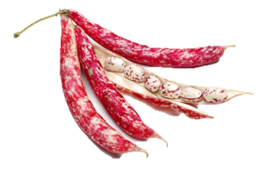 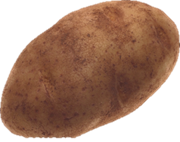 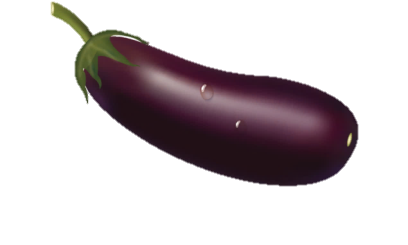 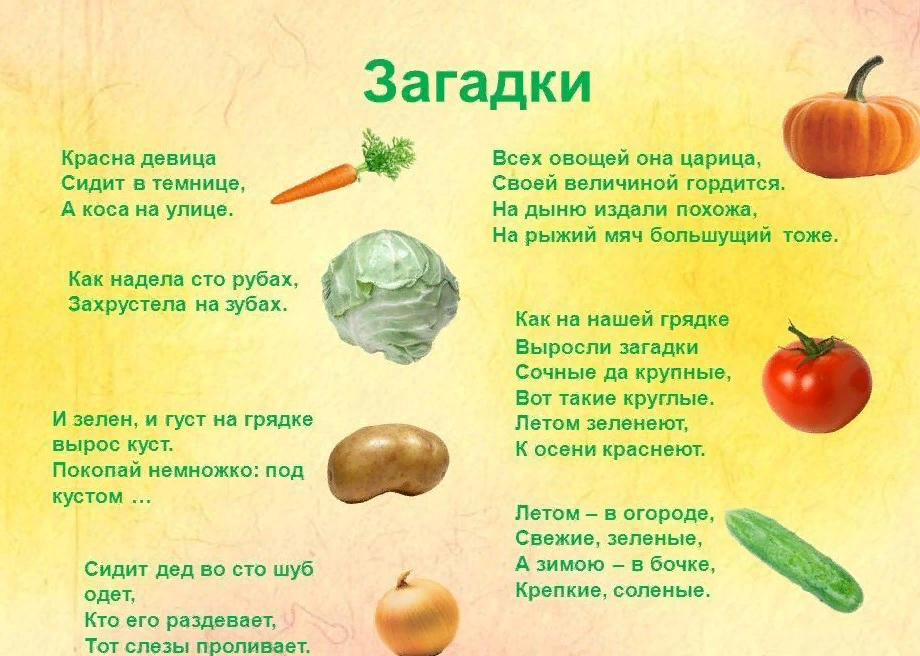 Расскажи о любимом овоще
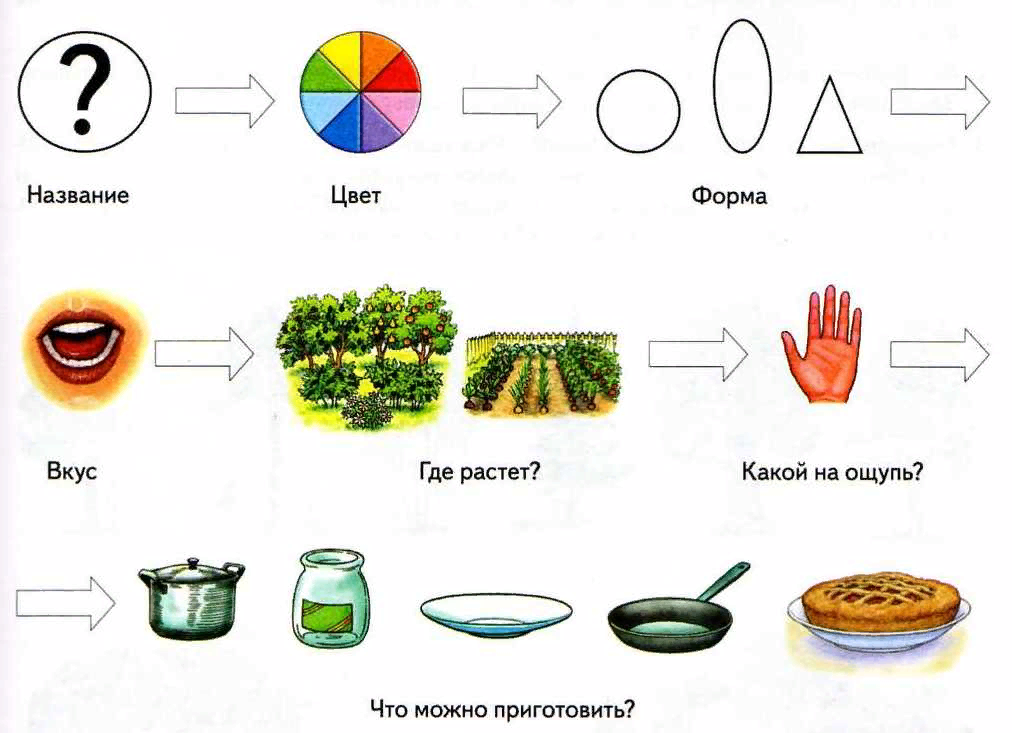 Выучи наизусть
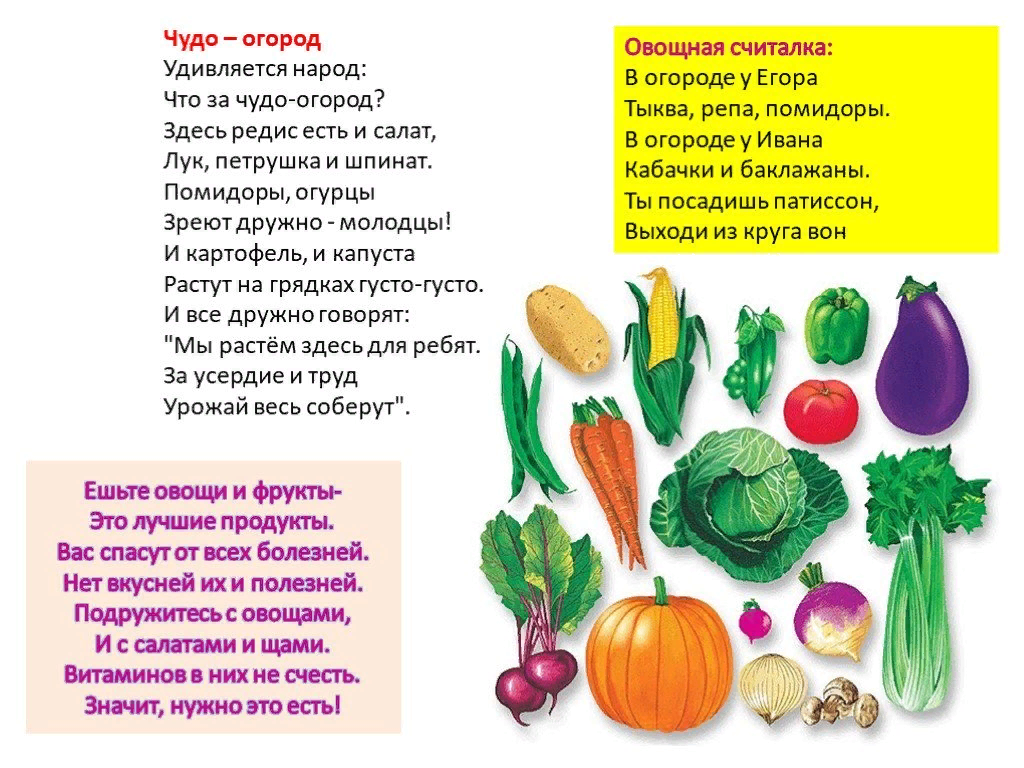 Ешьте больше овощей!
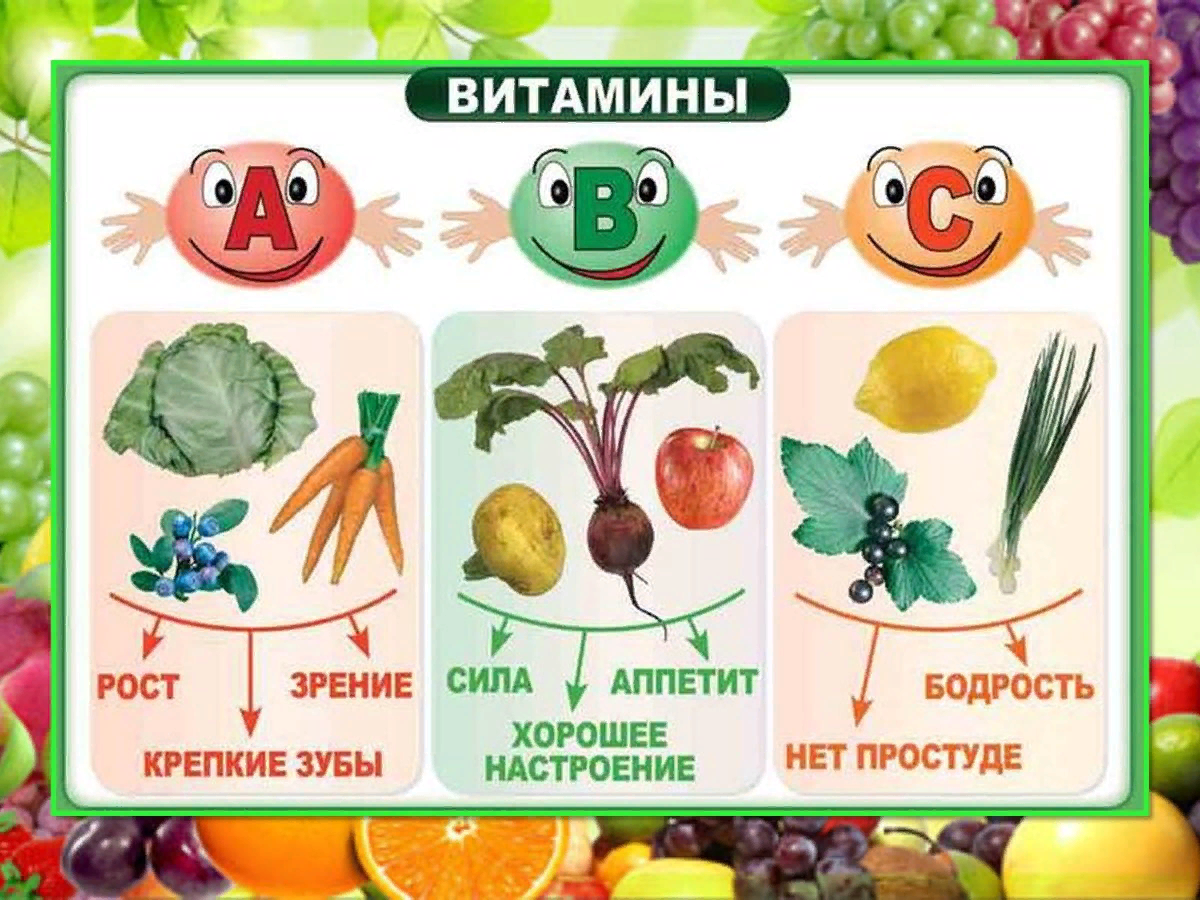